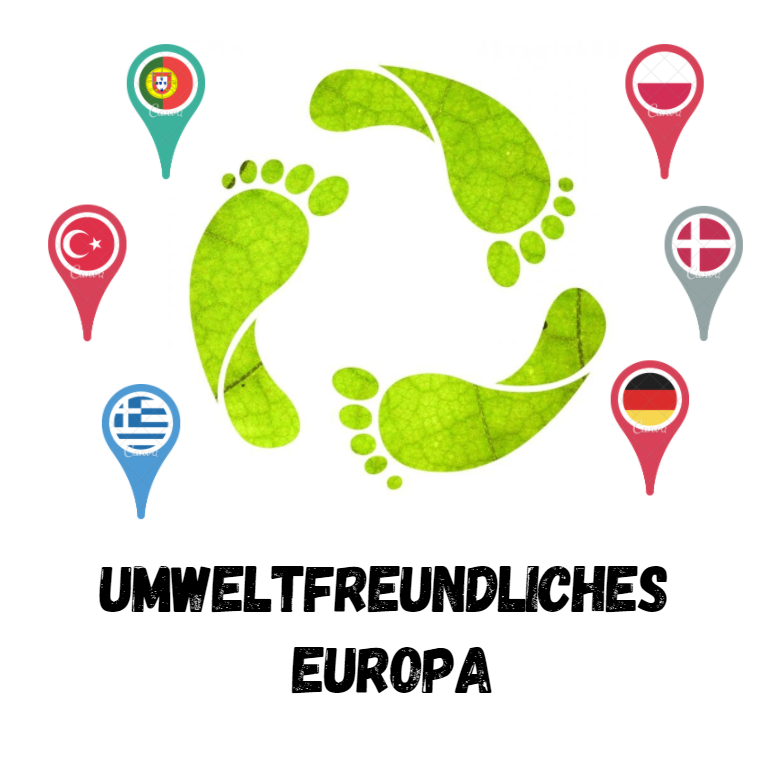 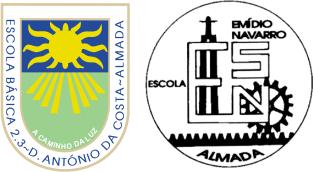 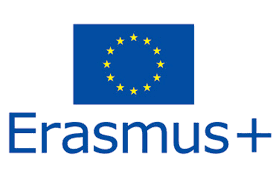 Landschaften in Portugal
Juni 2021
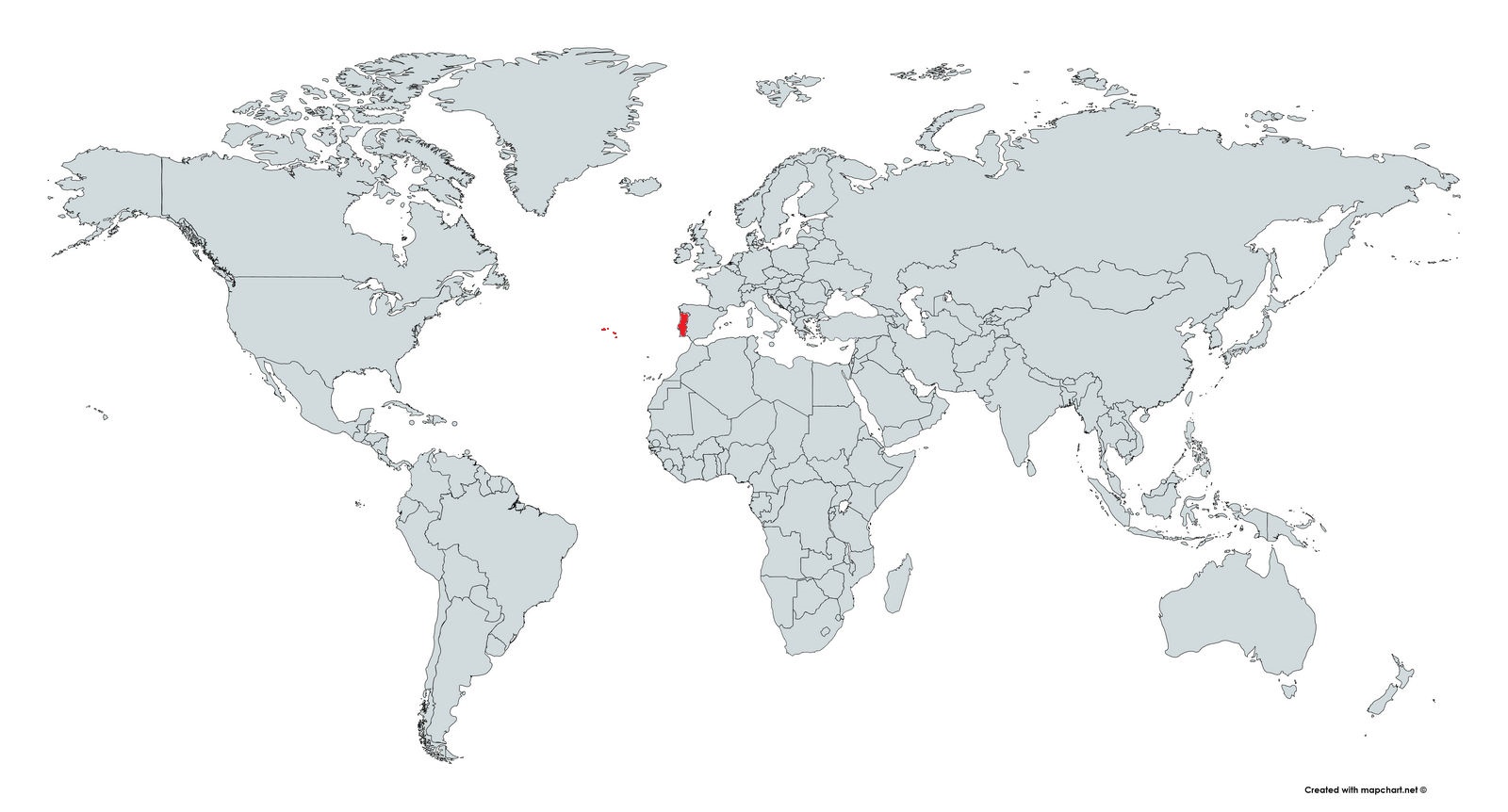 XXXX
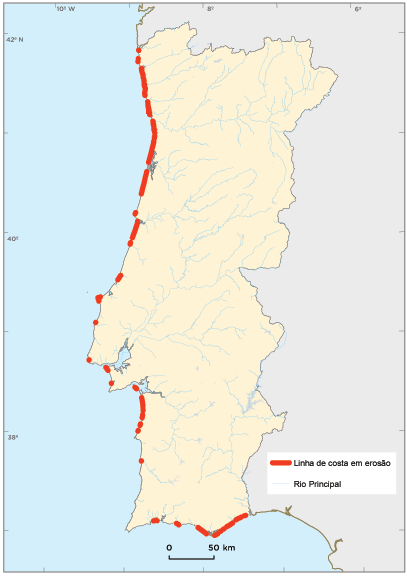 Die portugiesische Küste
Die portugiesische Küste wird vom Atlantik gebadet. Die Seegrenze des portugiesischen Festlandes liegt zwischen der Mündung des Flusses Minho und der Mündung des Flusses Guadiana.
Das Küstengebiet ist aufgrund des milderen Klimas und der größeren Beschäftigungsmöglichkeiten bevölkerungsreicher.
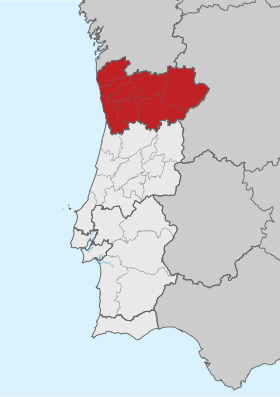 Nord
Gerês
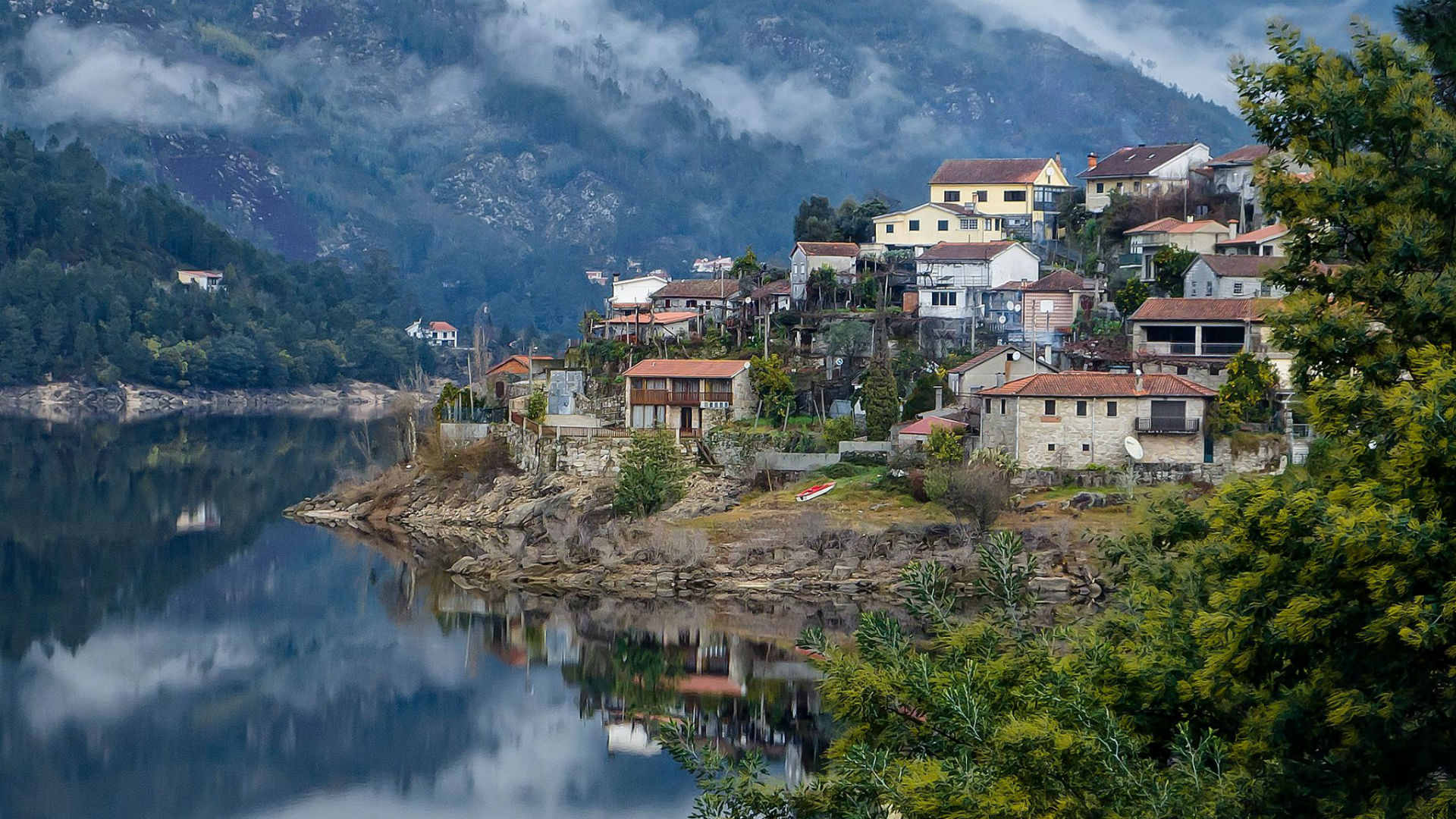 Der Peneda Gerês Nationalpark ist das erste und einzige Schutzgebiet in Portugal mit Nationalparkstatus.
Gerês
Vor Ort können Sie in kristallklarem Wasser tauchen, mit einer unglaublichen Aussicht wandern und viele andere Aktivitäten unternehmen, die uns
mit der Natur in Kontakt bringen.
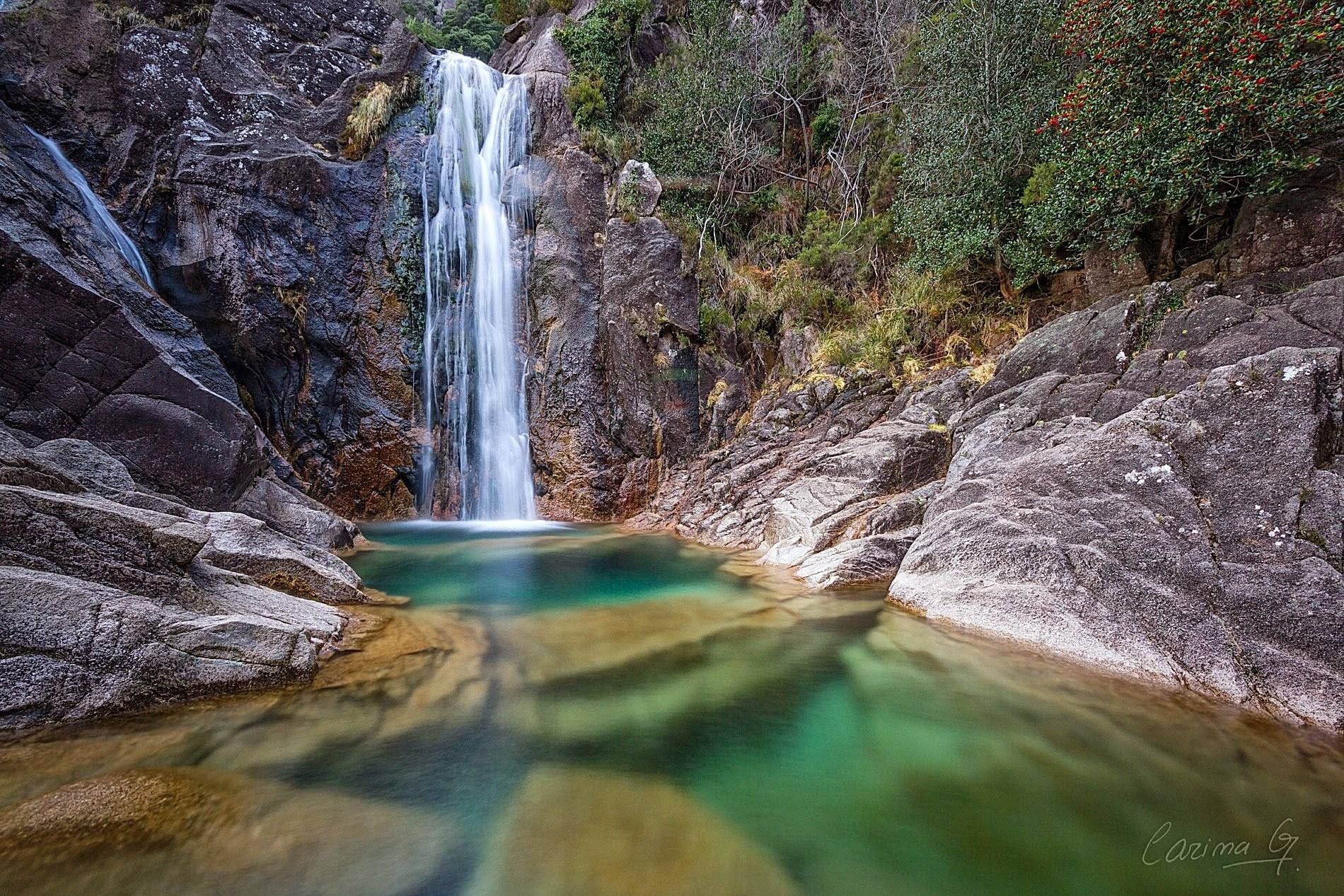 Porto
Porto ist die zweitgrößte Stadt und die viertgrößte Gemeinde in Portugal. Es ist auch die Hauptstadt der Region Nord.
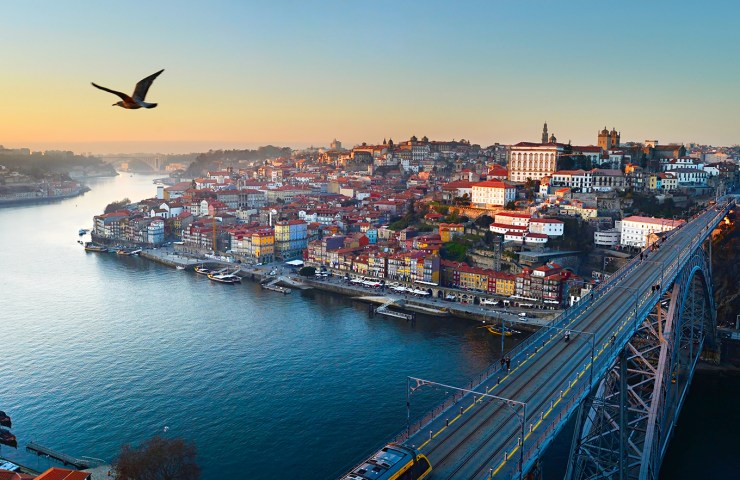 Douro
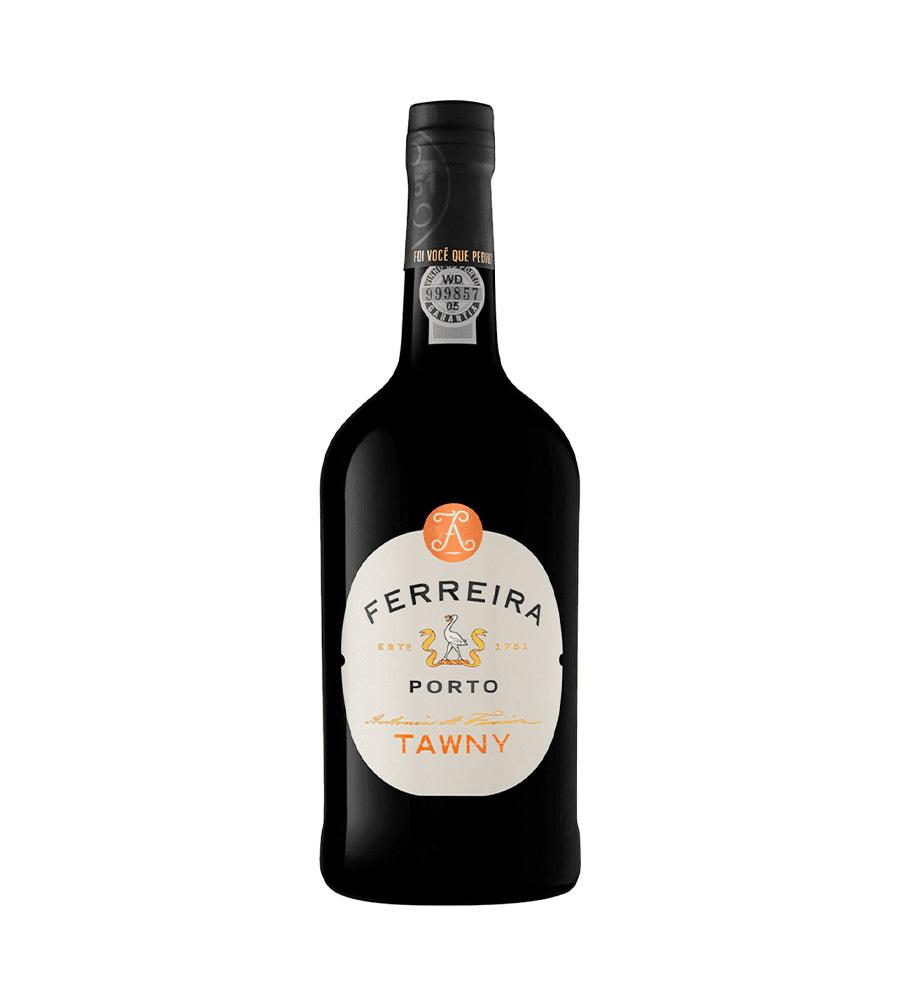 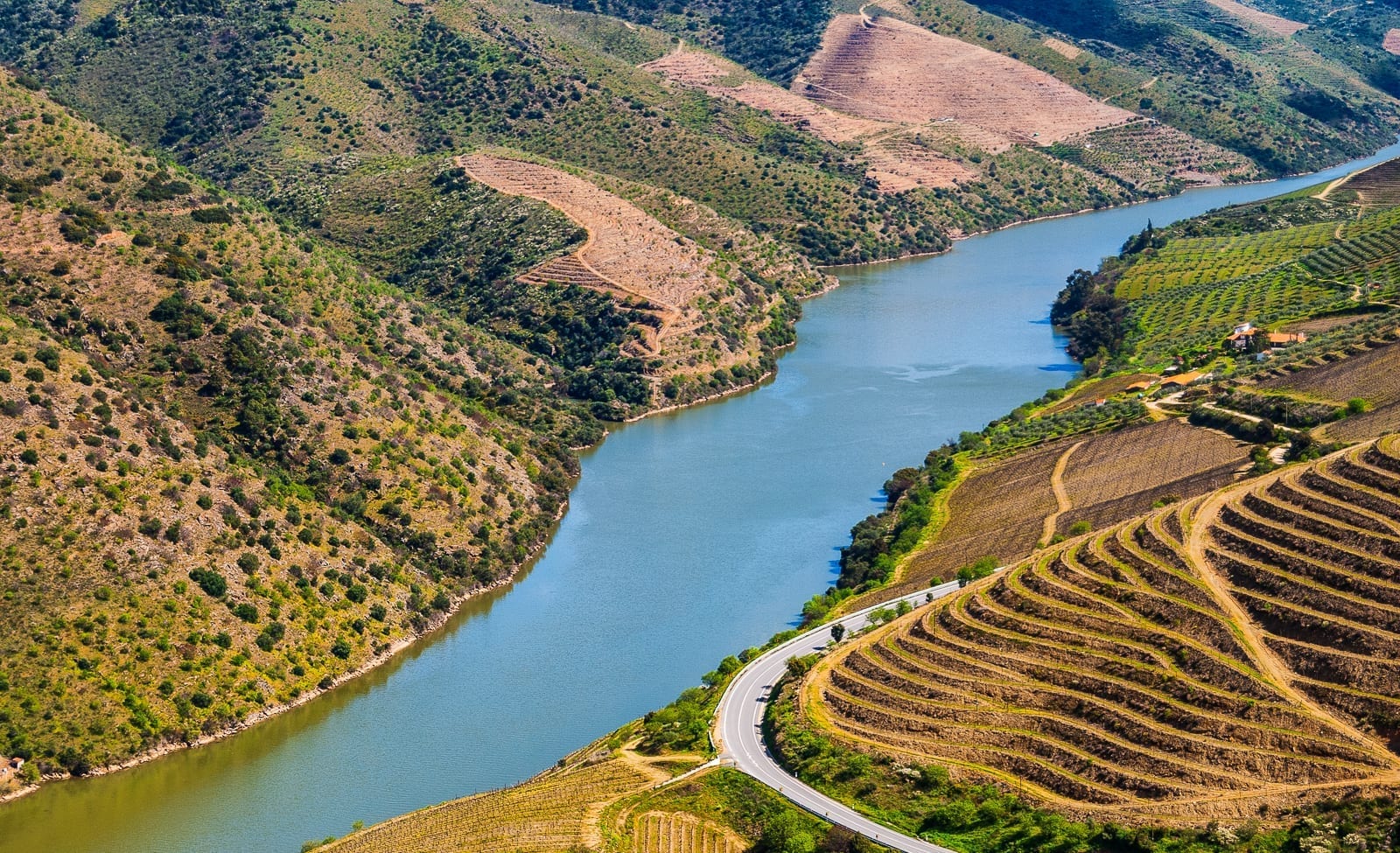 Portwein ist ein natürlicher und angereicherter Wein, der ausschließlich aus Trauben der abgegrenzten Region Douro im Norden Portugals hergestellt wird.
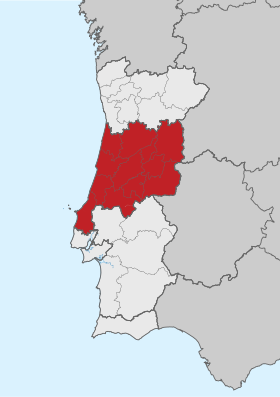 Zentrum
Serra da Estrela (Manteigas)
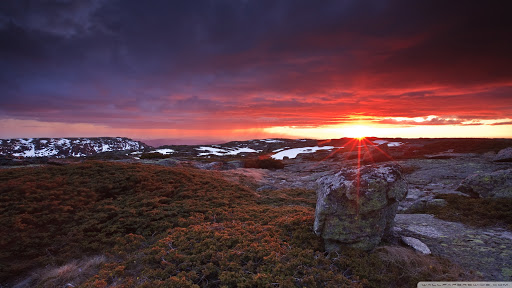 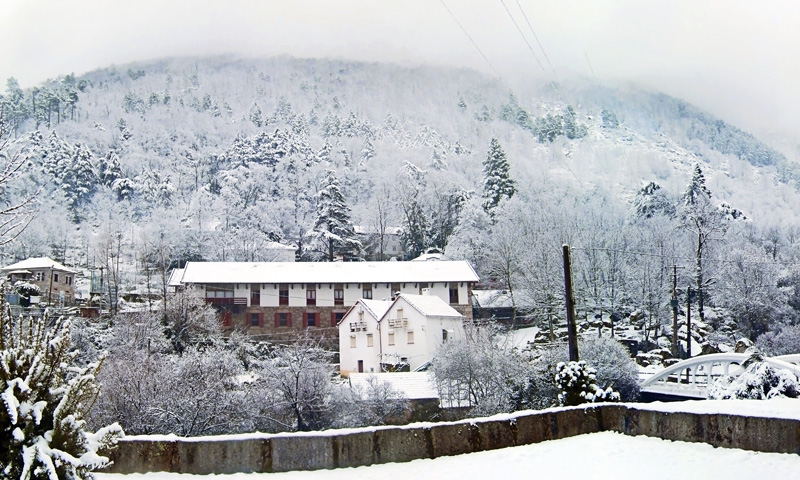 Manteigas, auch bekannt als das Herz der Serra da Estrela, ist ein portugiesisches Dorf im Norden des Landes. Zu bestimmten Jahreszeiten ist es möglich, Schnee an Ort und Stelle zu sehen...
Lissabon
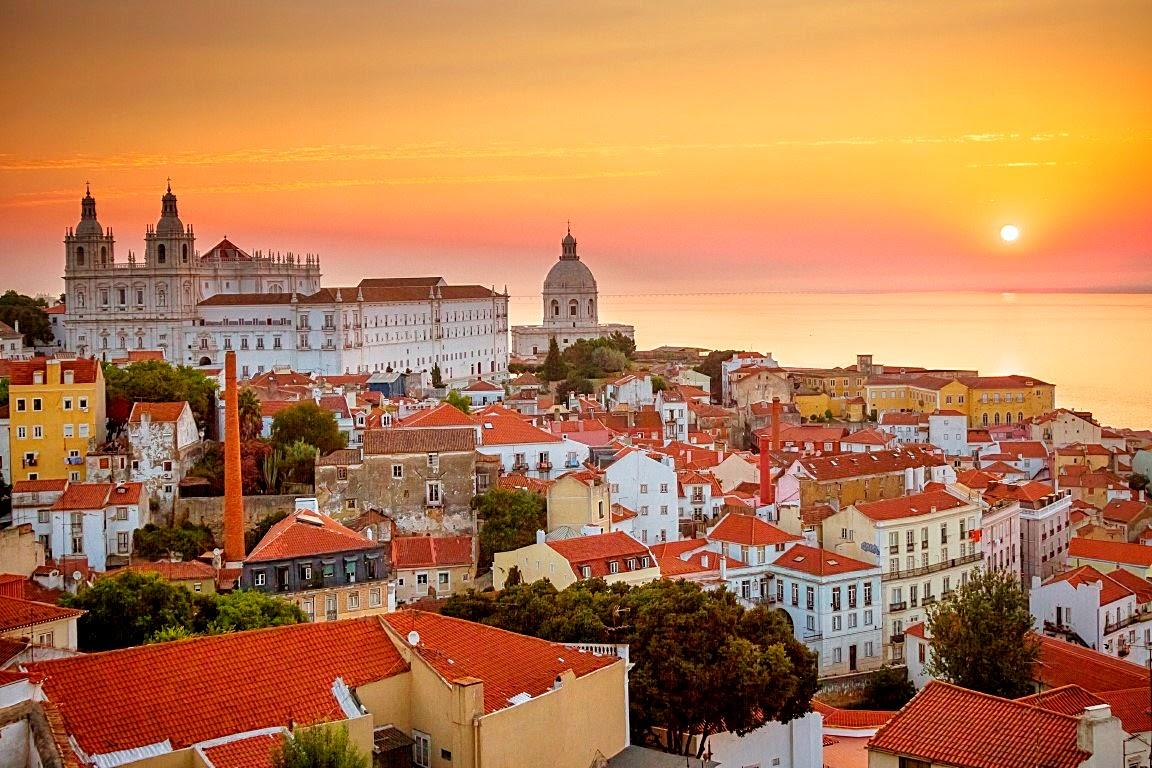 Lissabon ist die Hauptstadt von 
Portugal! Lissabon liegt im Zentrum des Landes
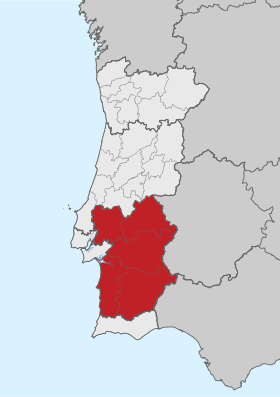 Alentejo
Alentejo
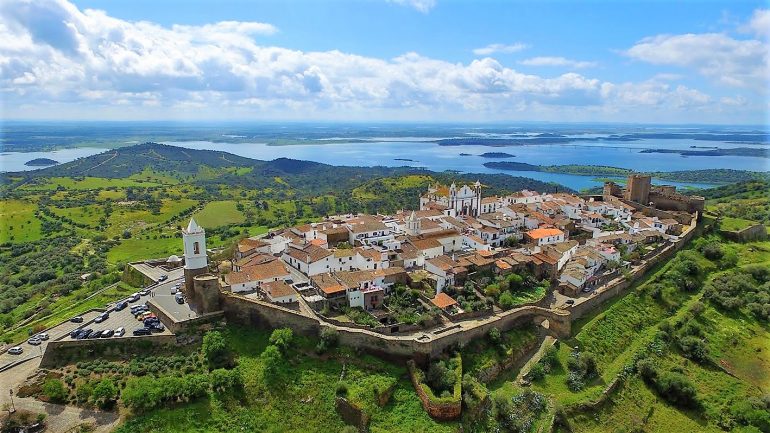 Alentejo liegt im Süden Portugals zwischen dem Tejo und der Algarve. Im Osten grenzt es an Spanien und im Westen wird es vom Atlantik gebadet.
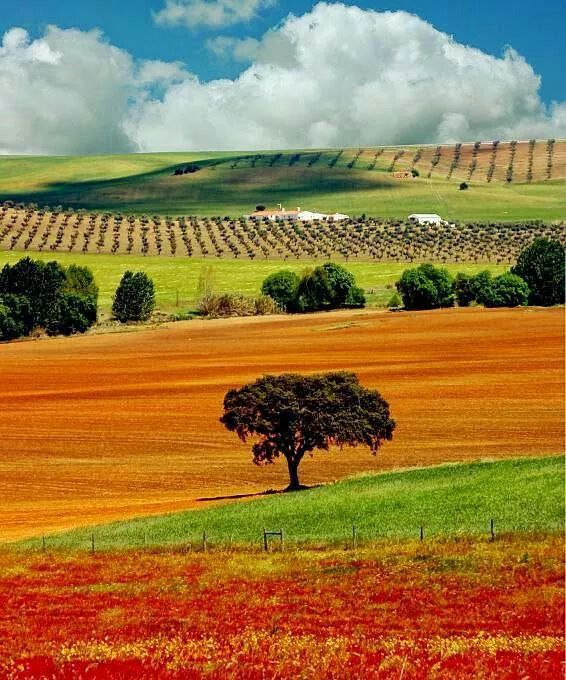 Alentejo
Es ist auch eine der größten portugiesischen Regionen und reich an wunderschönen Landschaften, die meistens mit landwirtschaftlichen Feldern verbunden sind.
Évora
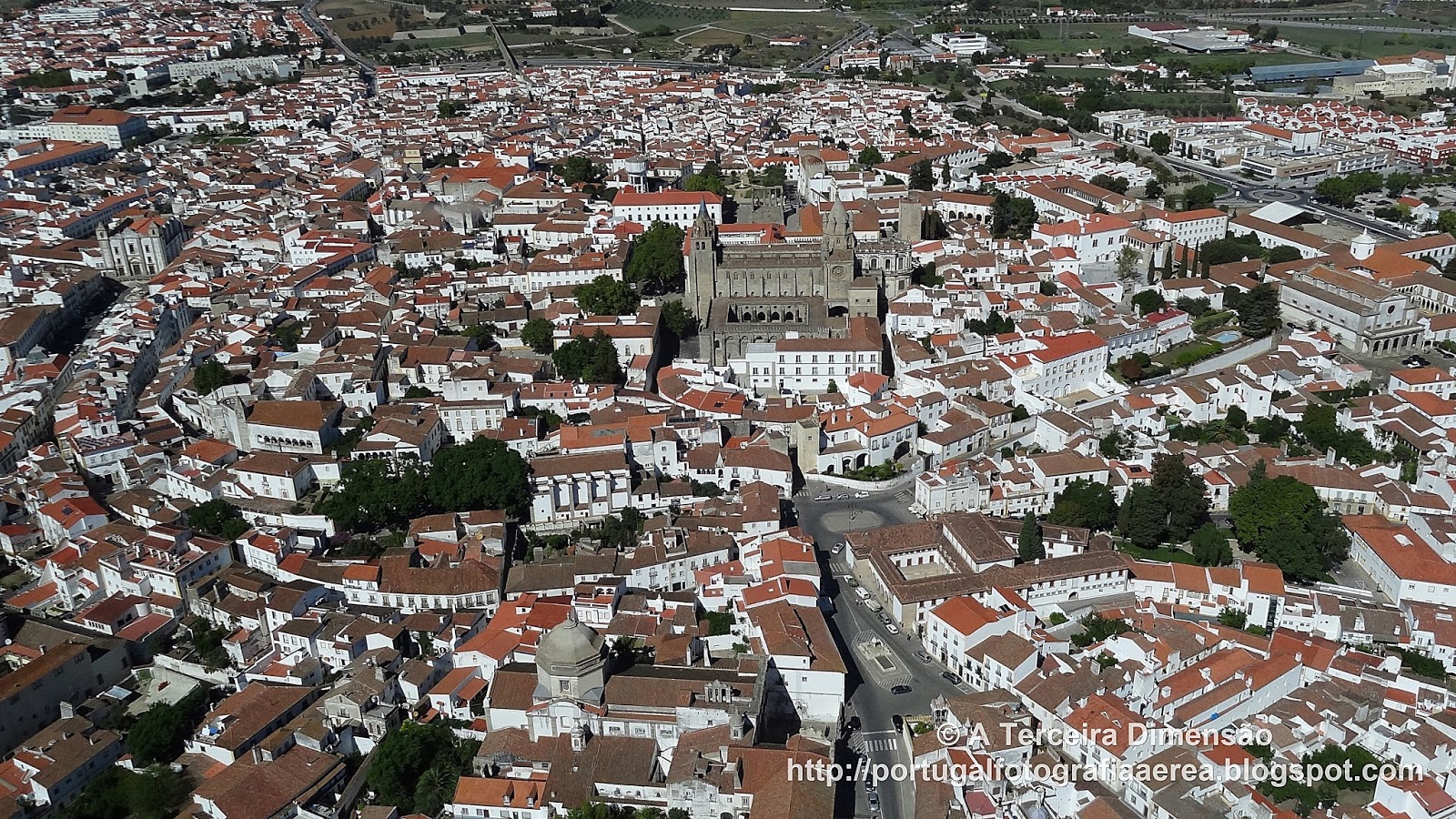 Évora ist die Hauptstadt der südzentrale regionalen Region Portugals, Alentejo.
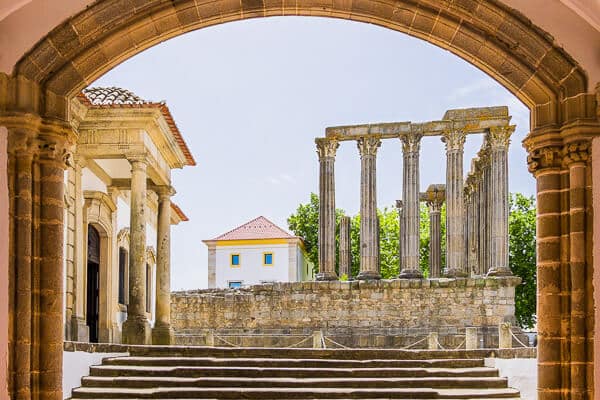 Im Zentrum der Stadt befindet sich der römische Dianas Tempel.
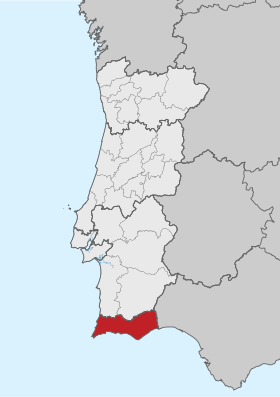 Algarve
Algarve
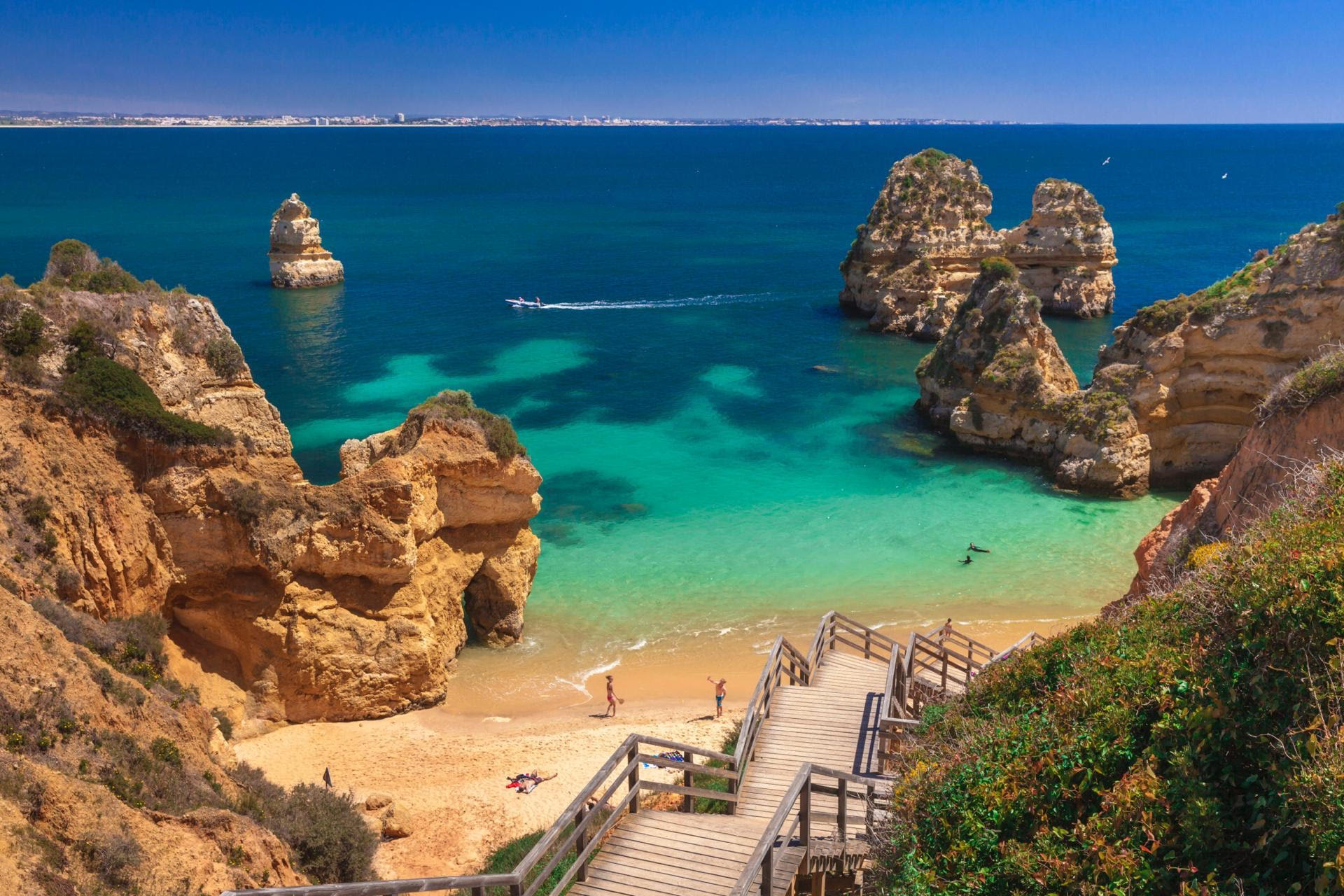 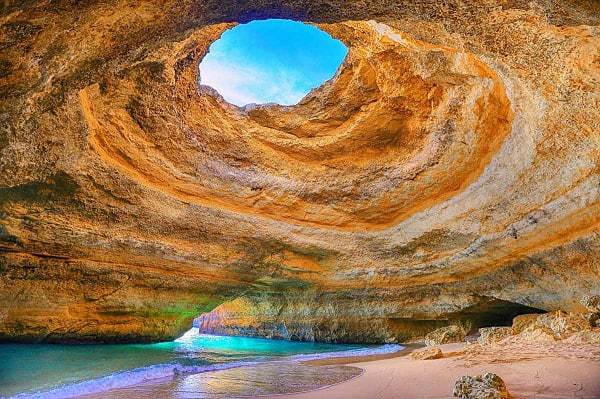 Die Algarve ist eine Region im Süden Portugals. Es ist bekannt für seine Strände und hier können wir die berühmtesten sehen.
Festland und die Inselgruppe von Madeira
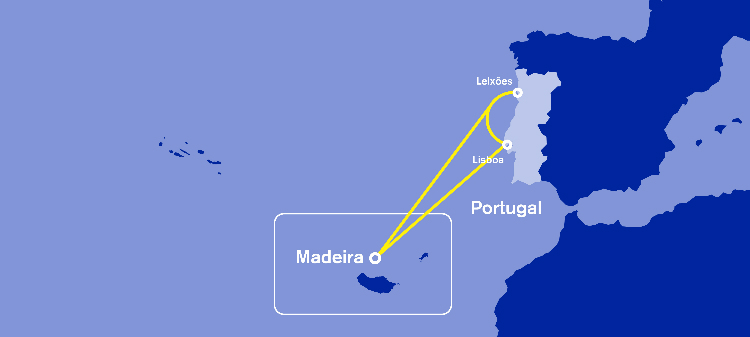 Madeira
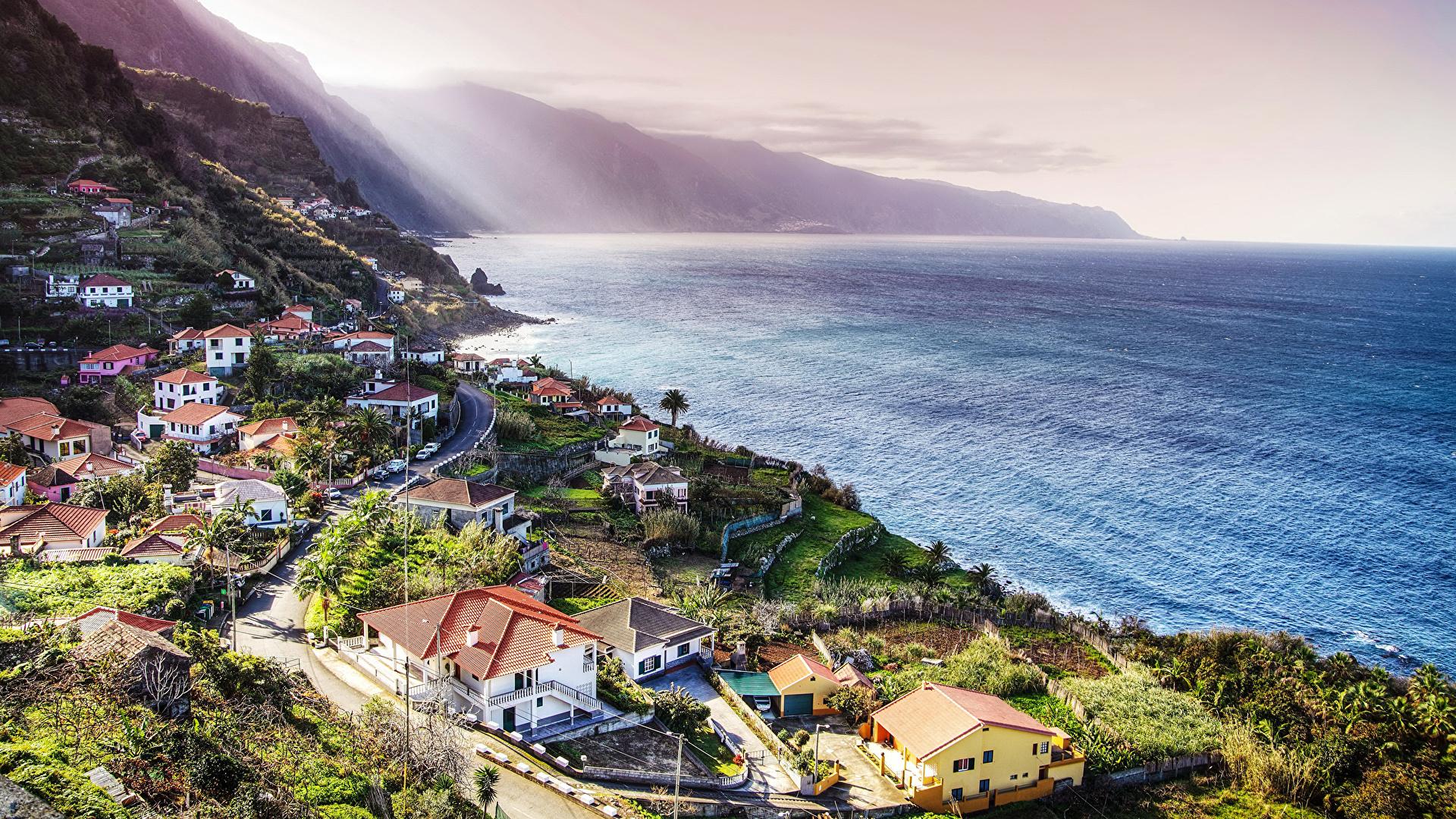 Madeira ist eine autonome Region, die aus zwei Inseln besteht und sogar eine eigene Flagge hat. Es ist im Atlantik.
Herstellung von Bananen aus Madeira
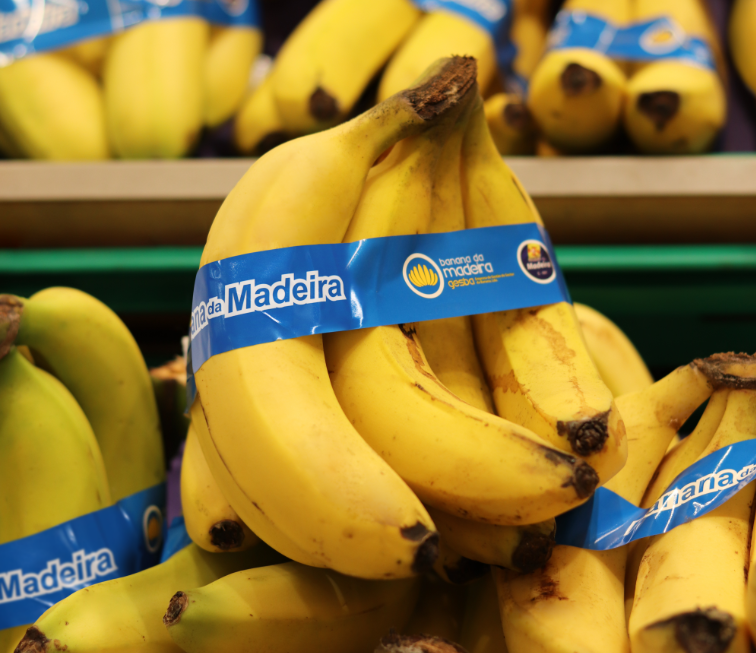 Die Banane aus Madeira ist eine Original Frucht und wird auf der Insel Madeira angebaut, normalerweise kleiner als die südamerikanische Banane.
Unesco Madeira Naturpark
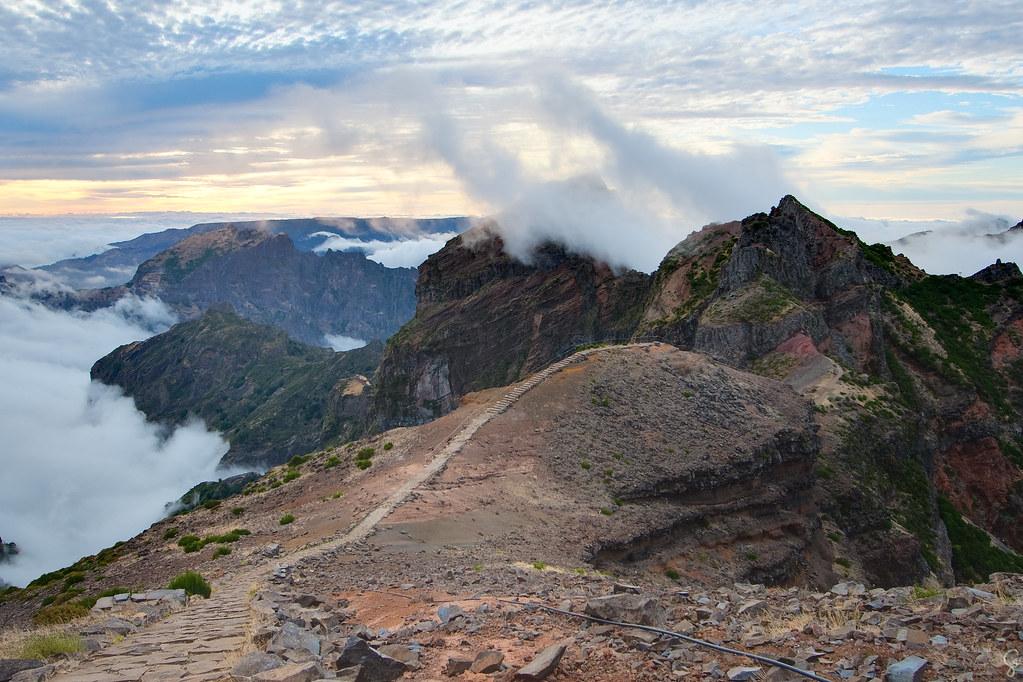 Der Madeira-Naturpark ist ein biogenetisches Reservat, das am 10. November 1982 mit dem Ziel angelegt wurde, das riesige Naturerbe des Madeira-Archipels, einschließlich gefährdeter Arten, zu schützen.
Laurissilva Wald auf Madeira
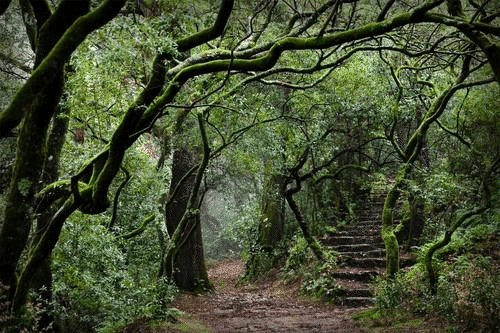 Laurissilva ist der Name einer Art subtropischem Regenwald, der hauptsächlich aus Bäumen der Familie der Lauraceae besteht und auf den Archipelen von Madeira, Azoren, Kanaren und Kap Verde endemisch ist.
Azoren
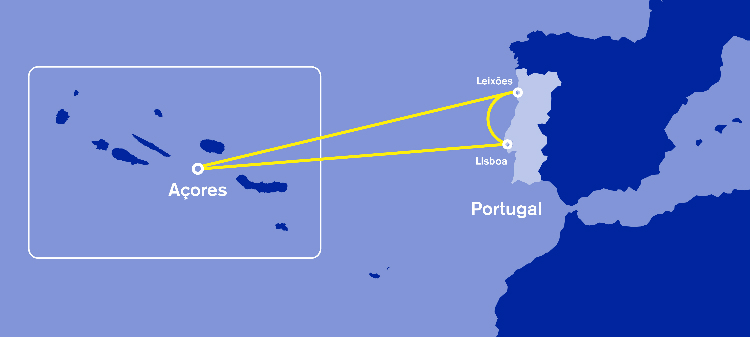 Azoren
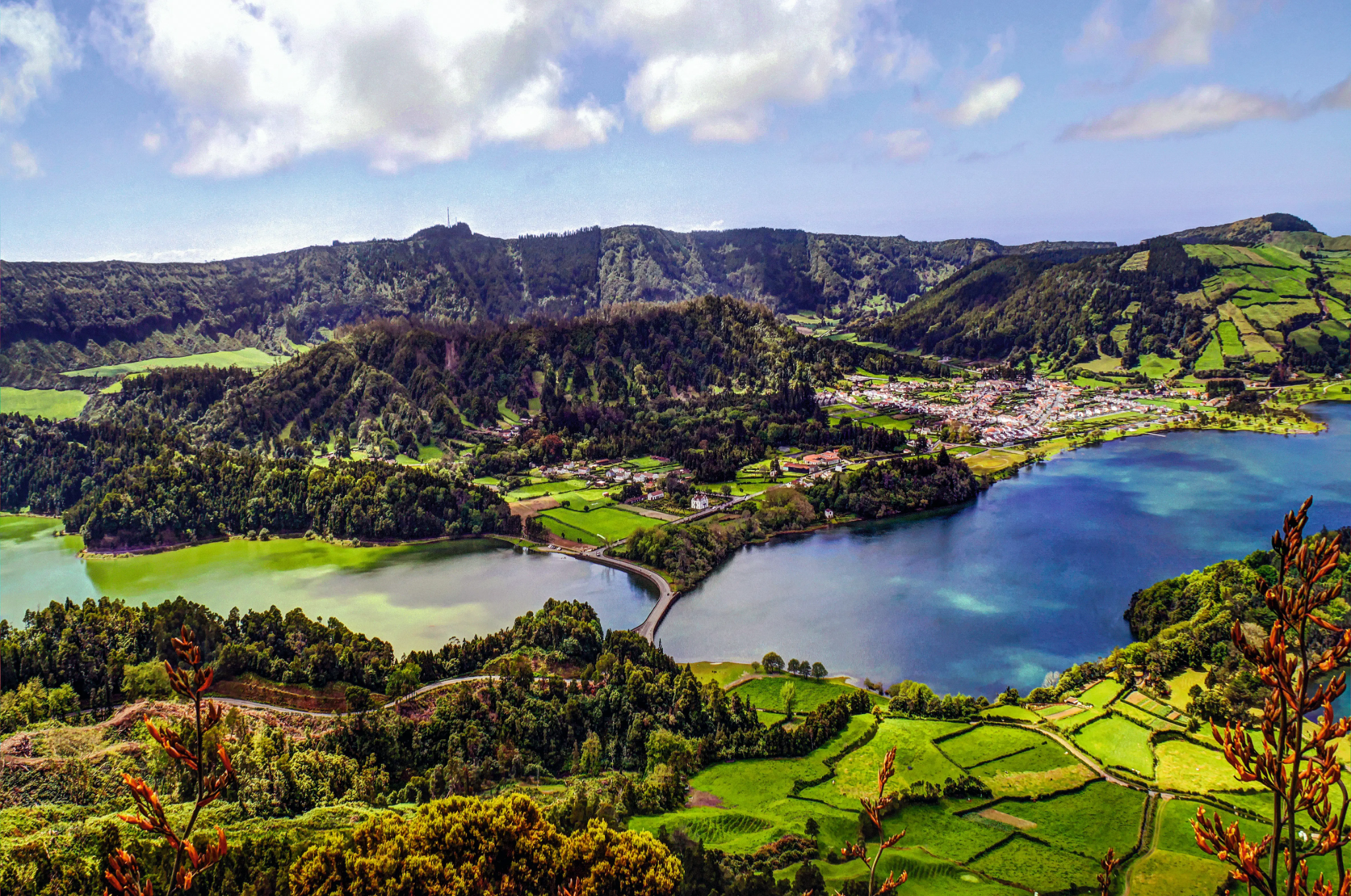 Die Azoren, ein autonomes Gebiet Portugals, sind ein Archipel im Atlantik. Die Inseln sind bekannt für atemberaubende Landschaften und grüne Felder.
Lagoa das Sete Cidades
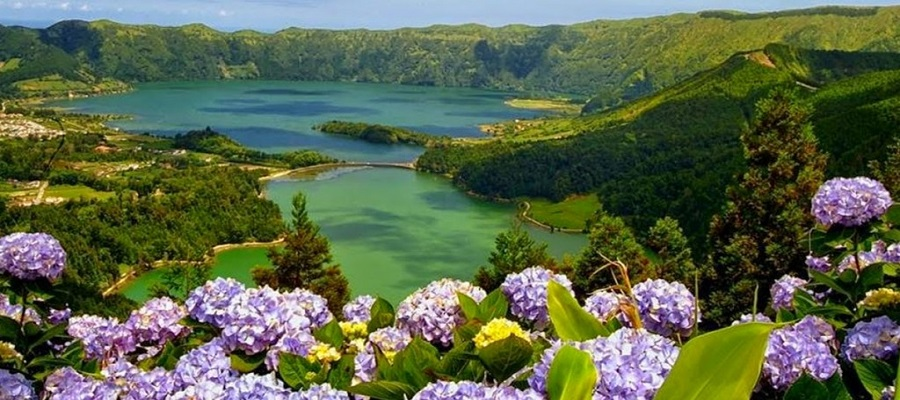 Lagoa das Sete Cidades auf der Insel São Miguel (Azoren) sind Kraterseen, die von grünen Hügeln umgeben sind und für ihr grün / blaues Wasser bekannt sind.
Ilha do Pico
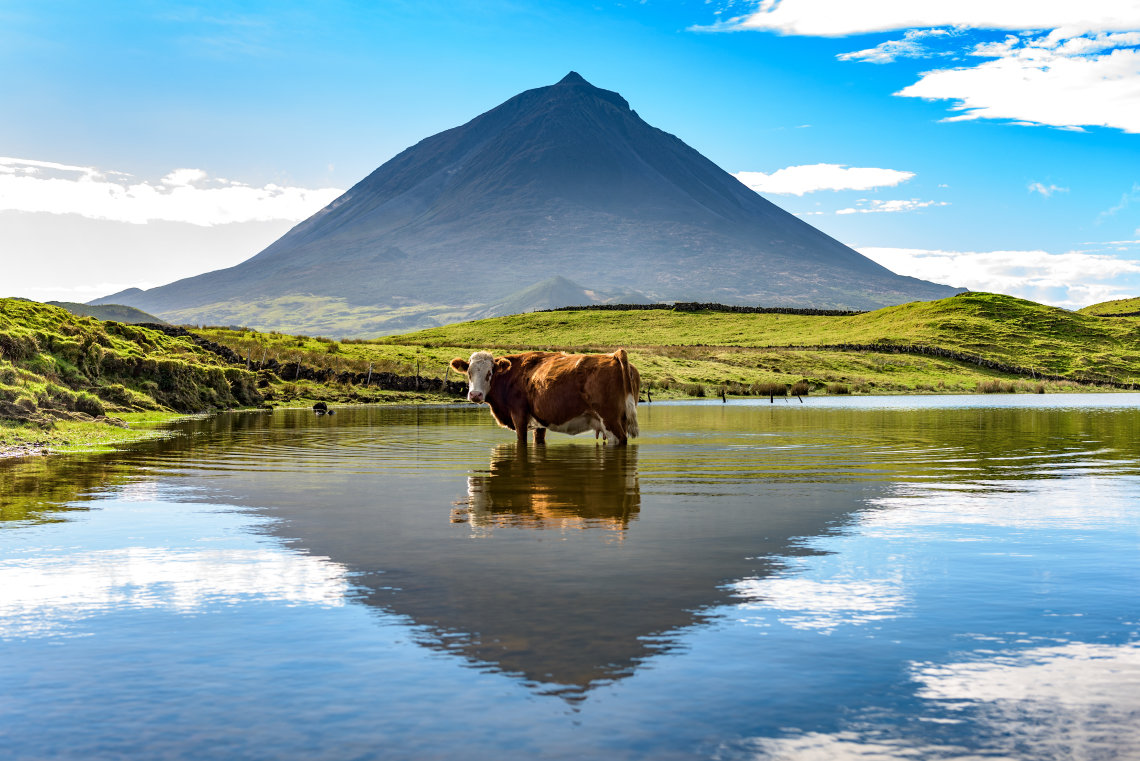 Pico Island ist die zweitgrößte Insel im Archipel der Azoren. Sie hat den größten Berg Portugals (Pico Mountain) und der ist 2351 Meter hoch.
Tee
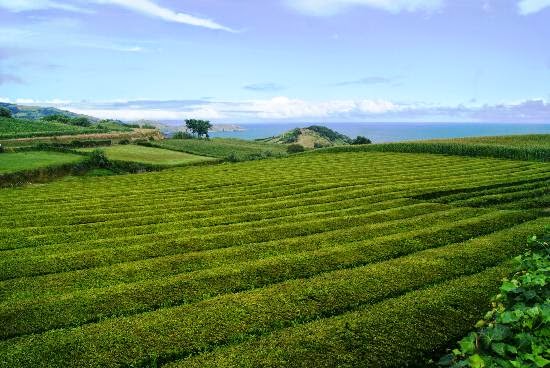 Gorreana liegt auf der Insel São Miguel im Archipel der Azoren und ist die älteste und derzeit einzige Teeplantage in Europa. Sie existiert seit 1883 und ist im Laufe der Jahre seit 5 Generationen vergangen.
Gonçalo Lamy, nº9
Laura Lima, nº 11
Manuela Malty, nº14
Marcela Azevedo, nº15
Maria Lima, nº16
Maria Moisés, nº17